Презентация педагогического опыта учителя русского языка и литературы Поповой Оксаны Владимировны.
Привлекаю учеников к учительским функциям. Так появляются ассистенты , лаборанты, консультанты.
«ВКЛЮЧЕНИЕ» УЧЕНИКА В ПРОЦЕСС ДОБЫВАНИЯ ЗНАНИЙ НАЧИНАЮ С 5 КЛАССА.
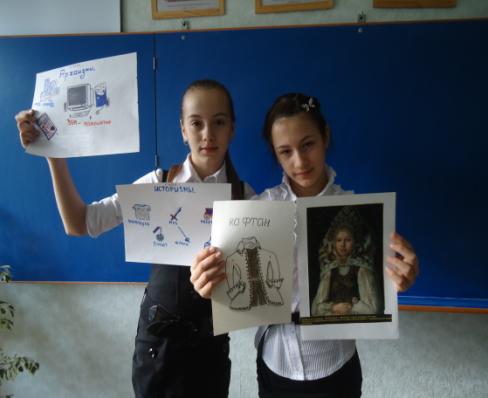 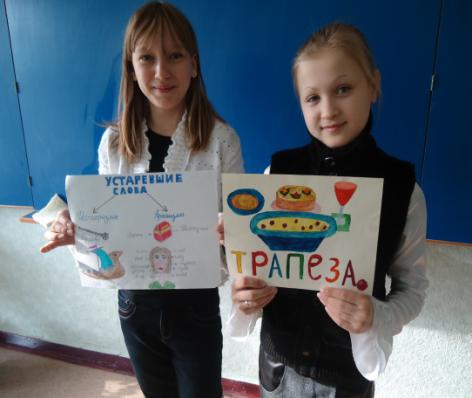 Словарная работа превращается в мини-исследование.
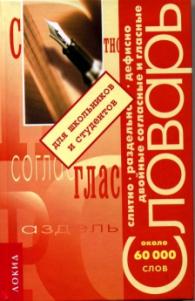 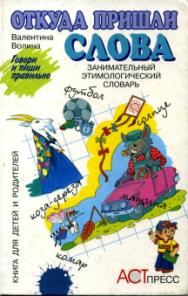 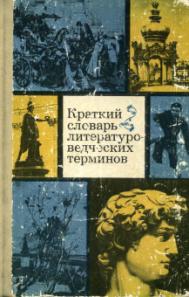 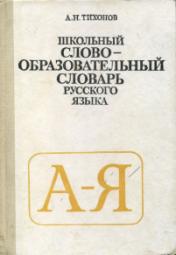 В гостях у словарей
Электронные словари
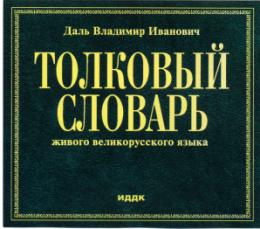 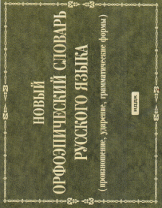 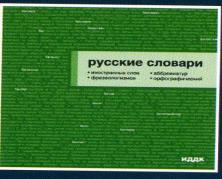 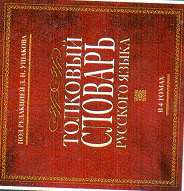 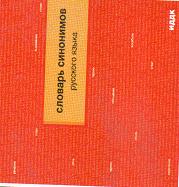 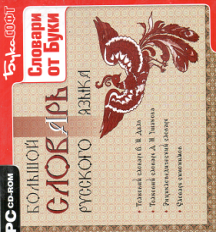 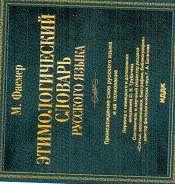 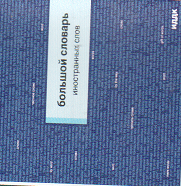 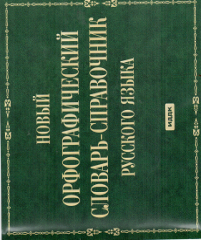 Уроки развития речи с использованием произведений декоративно-прикладного искусства , изучения истории создания памятников архитектуры.
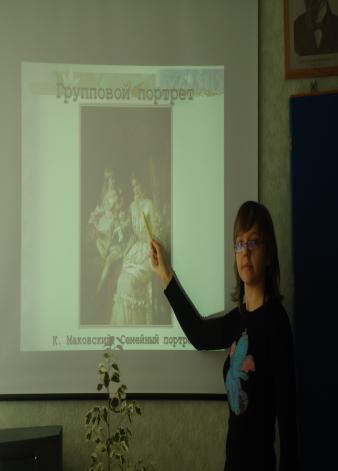 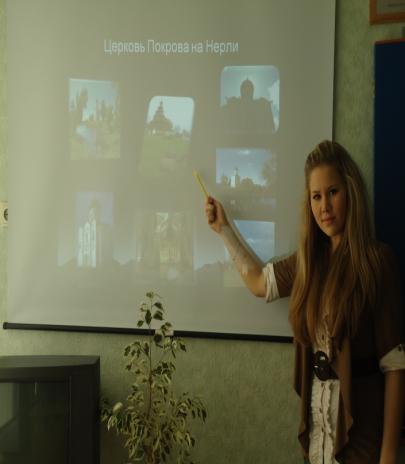 Акцентировать внимание на богатстве смысловой антитезы помогает даймонд .
Свидание
Долгожданное , радостное
Зовет , охватывает и поглощает
Радость жизни разрушает малодушие
Огорчает , пугает и губит
Грустное , опустошающее
Расставание                                                                                                           
(по повести И.Тургенева «Ася»)
Инсценирование литературных произведений  И.А. Крылов. БасниДонской народный театр
Старые сказки на новый лад
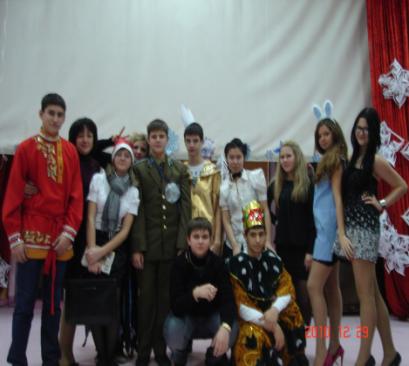 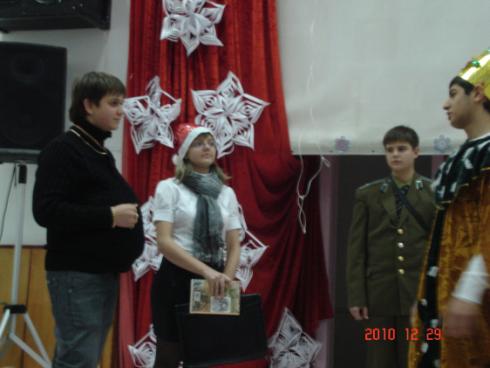 Проект « Портрет моего земляка»
Изучение ономастики во внеурочной деятельности.
Артем.
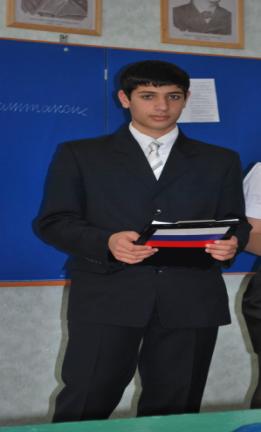 Артем: здоровый (греч.)
Тайна имени Артем: Св. Артемию молятся об исцеле­нии от грыжи.
Зодиак имени — Весы. 
Планета — Венера. Цвет имени — темно-голубой. 
Благоприятное дерево — рябина. Заветное рас­тение — хризантема. Покровитель имени — сверчок. Камень-талисман — берилл.Уменьшительные формы: Артемка, Артемчик, Артюша, Артюха, Артюня, Тема.
Иллюстрирование художественных произведений.
Результаты деятельности:
1.Школьная олимпиада. 
   Русский язык: 1 место- Сытникова В.8пр2 кл.
                               2 место- Цай Е. 8пр2 кл.
                               3 место- Лисикян А.8пр2кл. 

   Литература: 1 место- Негреба А. 8пр2 кл.
                              2 место- Цай Е. 8пр2 кл.
                              3 место Лисикян А. 8пр2 кл.
2.Российская олимпиада 
«Познание и творчество» 

Номинация 
«Лингвистическая археология»: 

2 место – Лисикян Леон  5р1 кл.
3 место – Лисикян Артем 8пр2 кл.
3. Школьный конкурс чтецов, посвященный 69-ой годовщине битвы под Москвой. 
 1 место – Караман О. 5р1 кл.
                     Склярова А. 8пр2 кл.
 3 место – Цай Е. 8пр2 кл.